テナント構築判断
テナント案としては以下のような構築案があり、それぞれメリットとデメリットを記載しています。
フル
小売
小売
リセラー
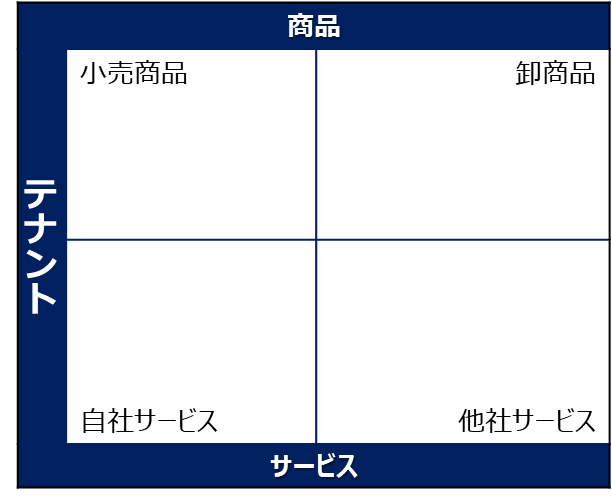 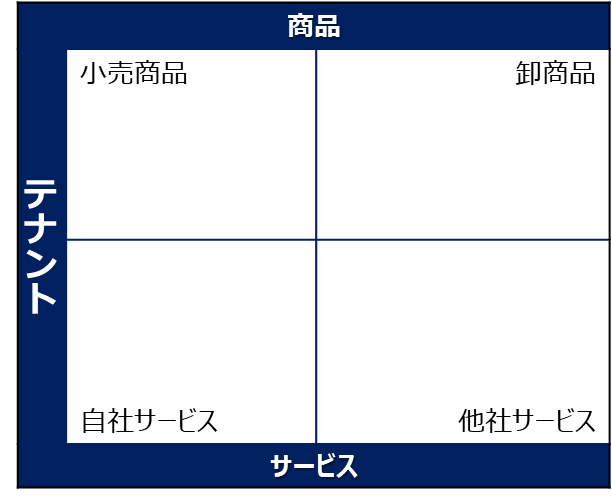 小売
小売
フル
リセラー
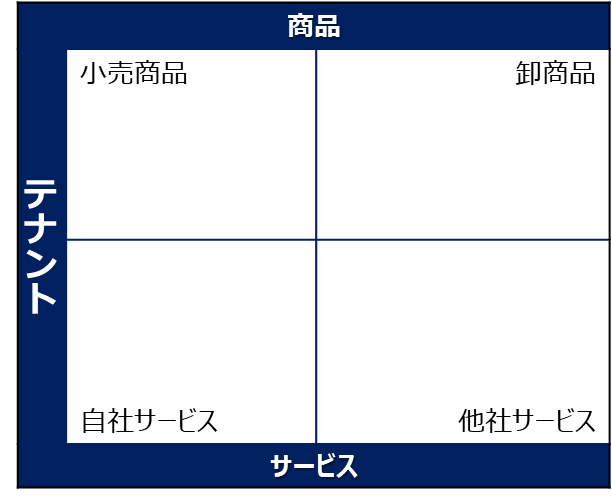 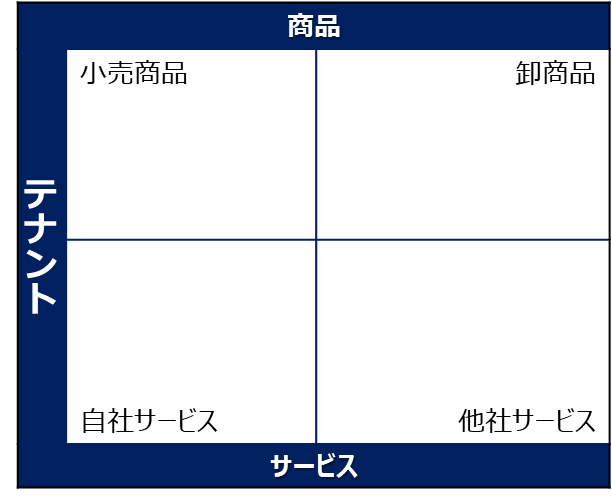 卸
卸
卸
サプライヤ
卸
卸
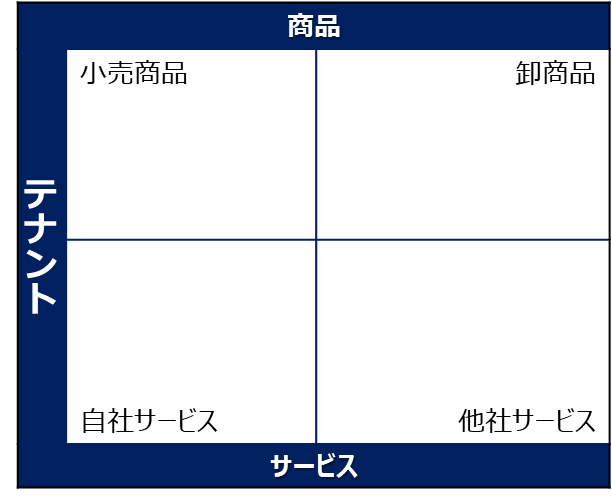 サプライヤ
サプライヤ
サプライヤ
サプライヤ
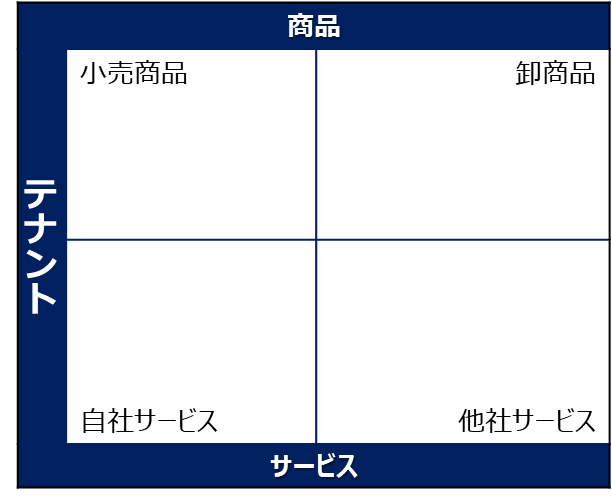 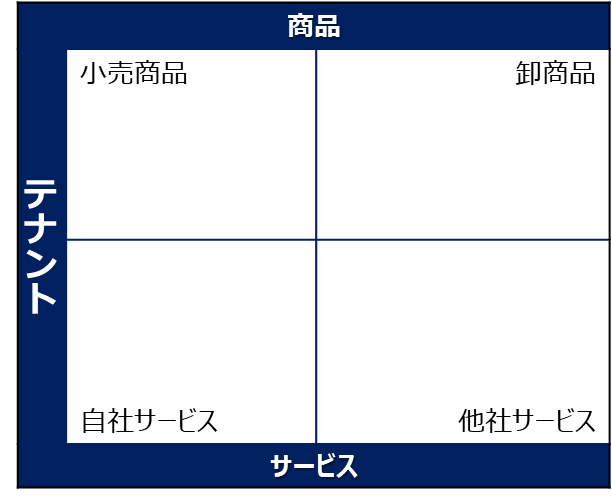 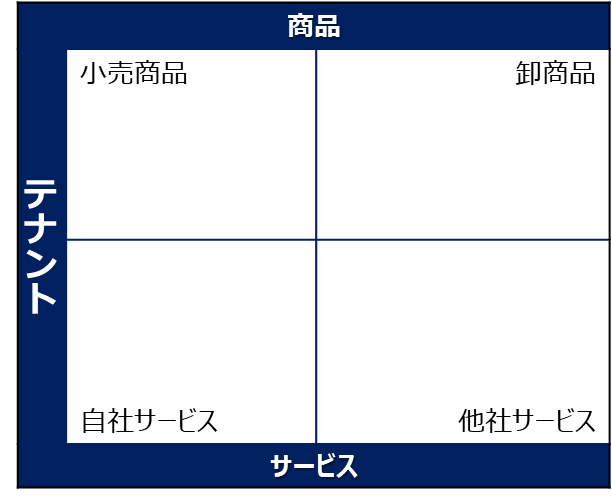 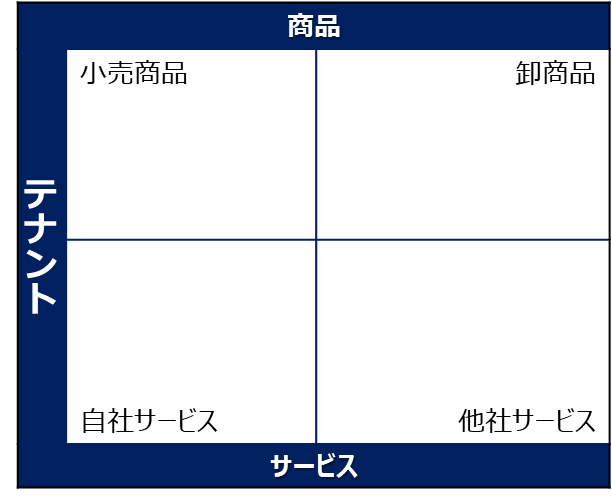 1
テナント管理者の注意点
1つのテナントにて、複数組織にまたがった複数商材を取り扱う場合の注意点としては以下の通りとなります。　　①管理部門を配置し、一元的に対応する　　②管理部門が配置できない場合、相互に信頼を置き取り扱う上記ができない場合は、テナントを分け、論理的に分割できるようにすること
x